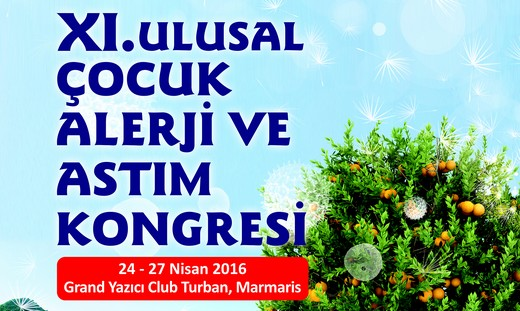 Yılın makaleleriAtopik Dermatit
Dr. S.Tolga YAVUZ
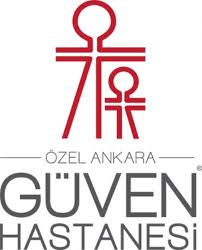 AD – Çocukluk çalışmaları
Risk faktörleri
Klinik / Öneri
Prognoz
Tedavi
[Speaker Notes: Son 1 yıl içinde yapılan çalışmalarda özellikle Çocuk Alerji pratiğini ilgilendiren çalışmaların çarpıcı bulgularını sunmak istiyorum.]
Risk faktörü
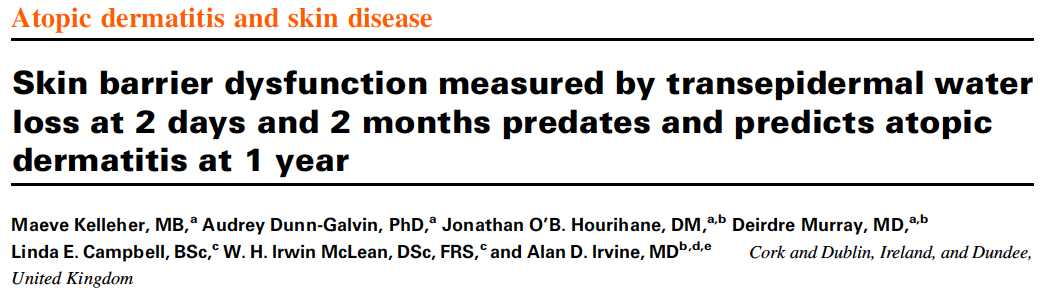 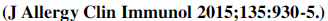 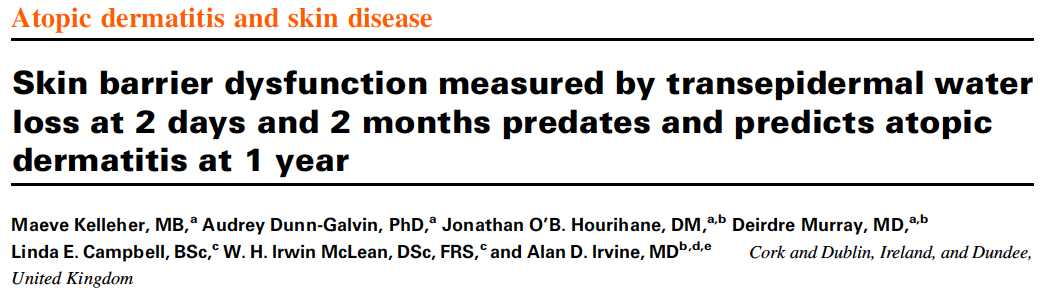 Giriş ve Amaç
FLG mutasyonları (LOF) major risk faktörü
TEWL, fizyopatoloji
AD açısından riskli bebeklerin saptanması, korunma ve müdahale açısından önemli
Amaç: AD açısından riskli bebekleri saptayacak hızlı ve non-invaziv yöntem bulmak
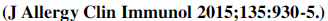 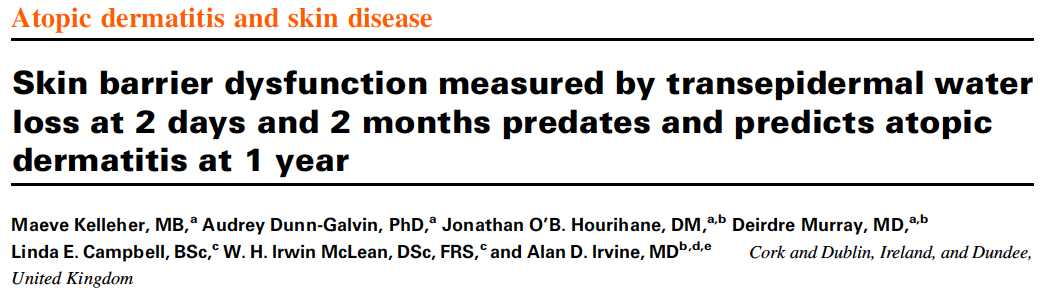 Yöntem
1903 infantlık doğum kohortu
TEWL (2.gün ve 2.ay)
AD varlığı (6. ve 12. ay) incelenmiş
FLG mutasyonları ve parental atopi de modele alınmış
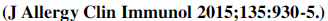 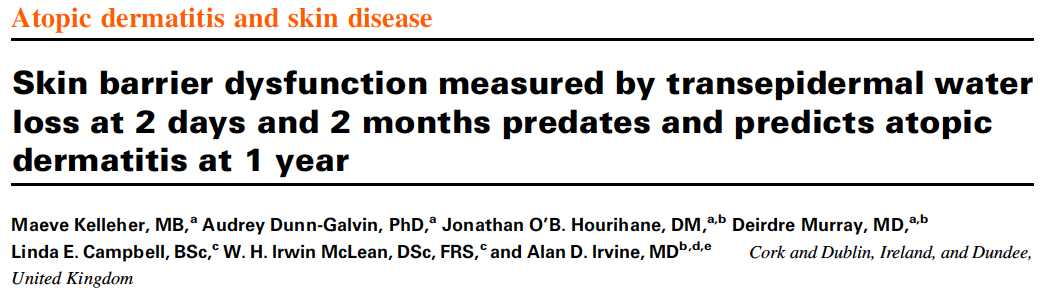 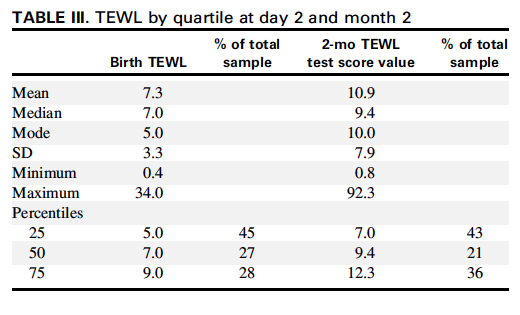 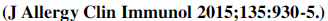 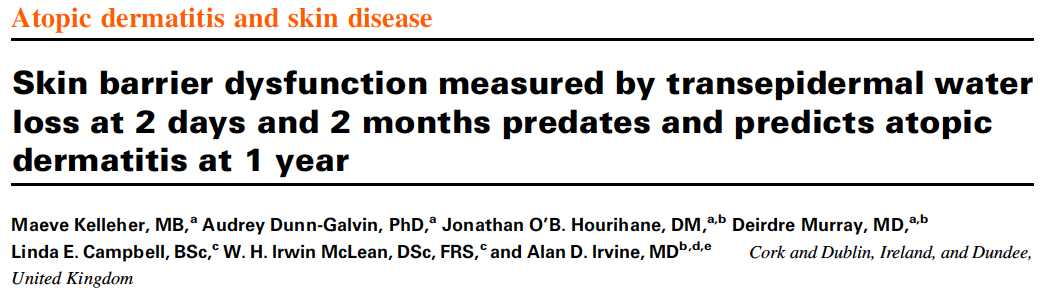 Bulgular: 
6.ay AD %18.7,   12.ay AD %15.5
2.gün TEWL değeri (AUC:0.81) ve 2.ay TEWL değeri (AUC: 0.84): 12.ay AD için prediktif
Parental atopi ve FLG durumundan bağımsız
Bunlar da dahil edildiğinde etki artıyor
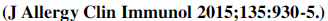 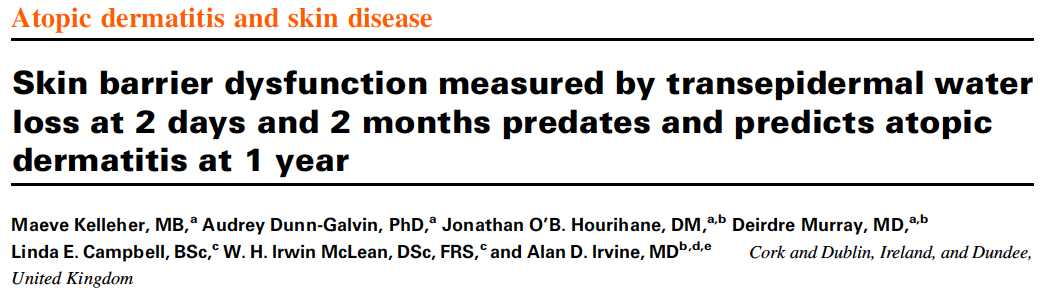 Sonuç
Doğumdaki ve özellikle 2.aydaki deri bariyer fonksiyonundaki bozukluk klinik olarak AD için bir prediktif faktör
Bu bulgu hastalığın patogenezindeki mekanizmaları destekliyor ve özellikle korunma için gerekli müdahalelerin zamanı hakında bilgi veriyor
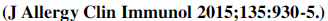 Klinik
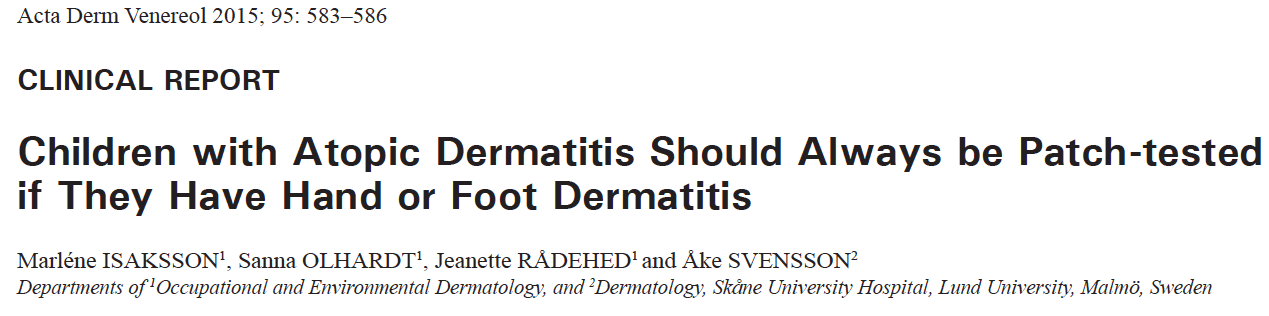 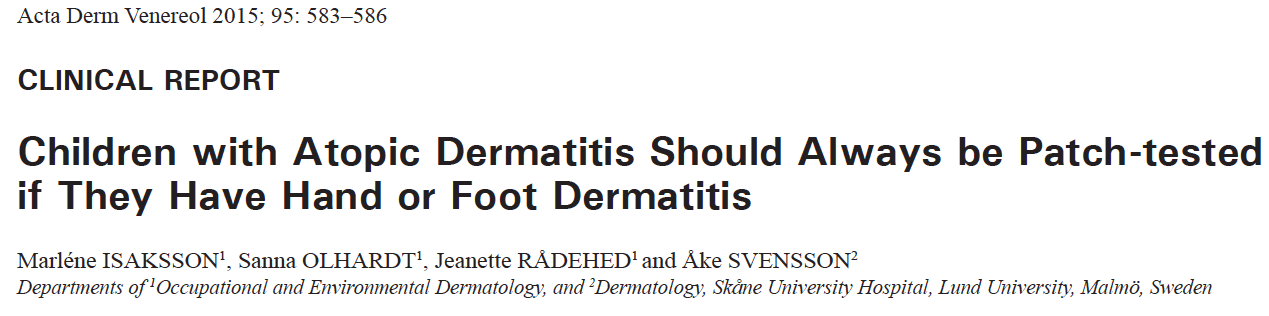 Giriş ve Amaç
Kontakt alerjiler AD’i olumsuz etkileyen faktörlerden
Amaç: AD li çocuklar arasında kontakt allerji sıklığını saptamak
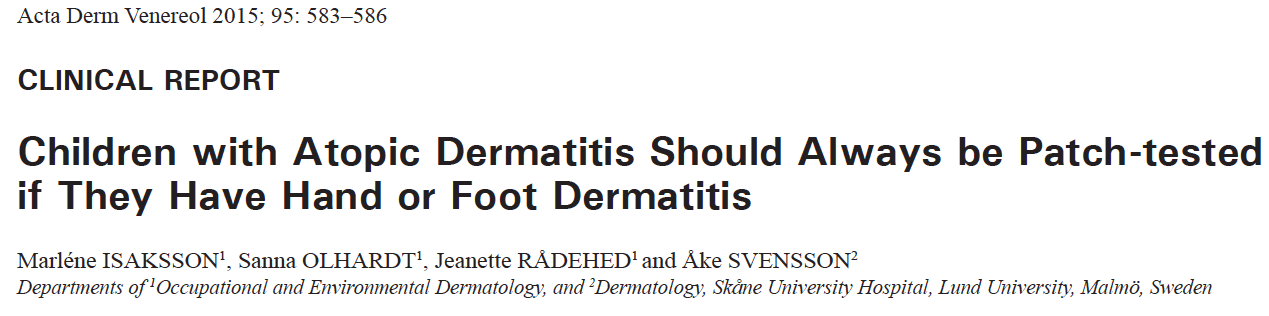 Yöntem
AD tanılı 82 hasta
Patch test
48 saat sonra açılmış
72.saat ve 7.gün sonunda okunmuş
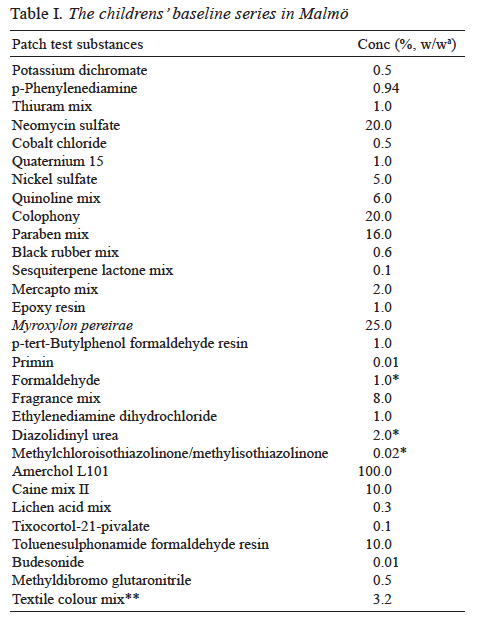 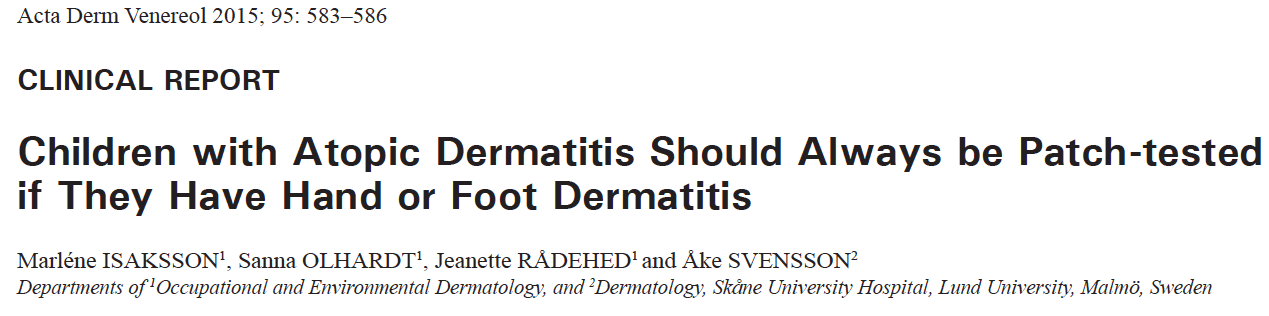 Bulgular
22/82 (%26.8) pozitif rx.
Amerchol L101 (%11)
Potasyum dikromat (%7.3)
Nikel sülfat (%4.9)
El ve/veya ayak dermatiti olan hastalarda pozitif rx. daha fazla
14/32 (%43.8) vs. 8/50 (16%)  p=0.009
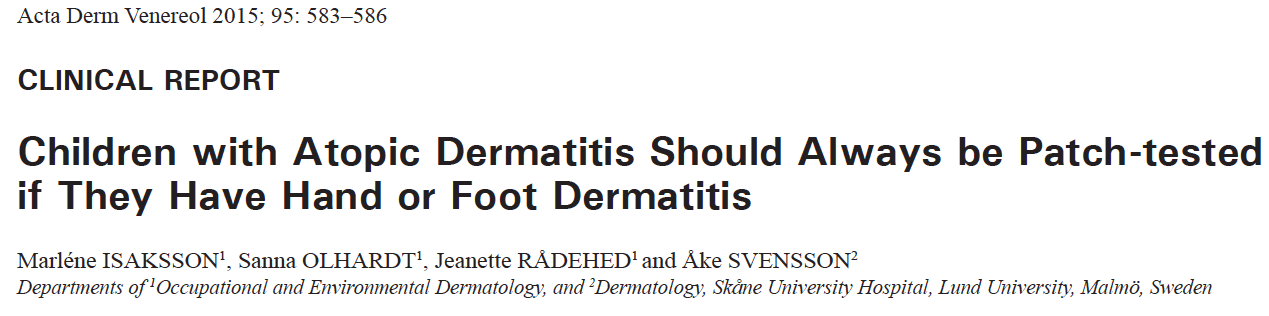 Tartışma
Kontakt allerjisi olan çocuklarda tedaviye dirençli AD 
Amerchol L101: lanolin türevi
mobilya cilası, mum, tekstil, deri, mürekkep, kağıt, kozmetik ürünler
Potasyum dikromat:
deri eldiven, ayakkabı
Nikel sülfat:
Oyuncak, takı
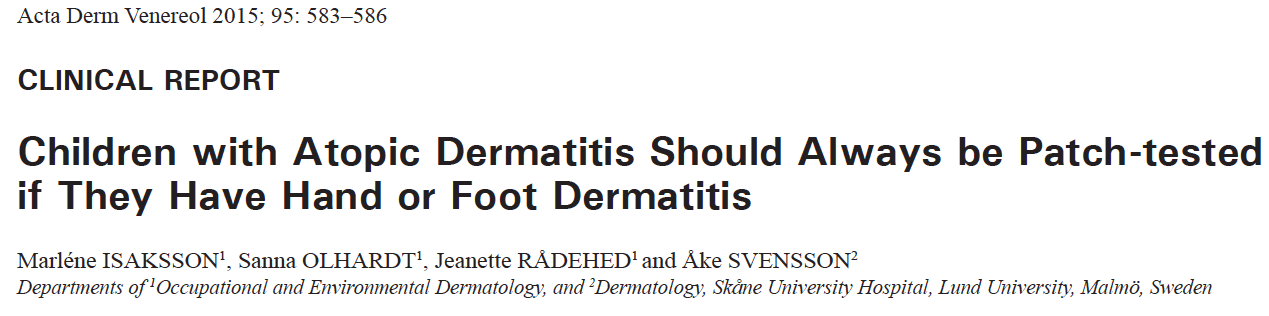 Sonuç
Özellikle el ve/veya ayak dermatiti olan hastalarda 
Tedaviye dirençli ağır AD olan çocuklarda
Kontakt alerjenler açısından yama testi düşünülmelidir
Prognoz (doğum-6 yaş)
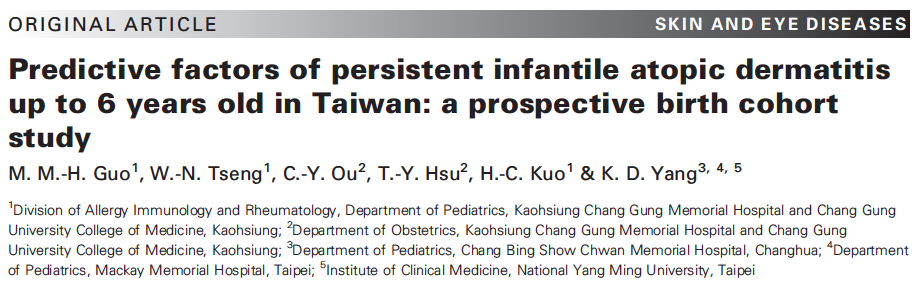 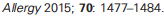 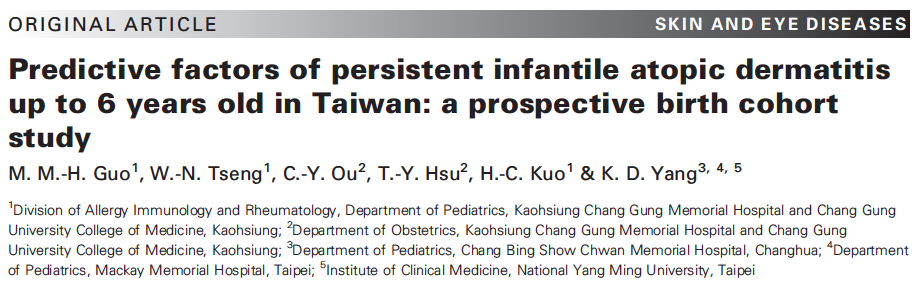 Giriş ve Amaç
AD sık görülen bir hastalık (%15-20)
Başlangıç genellikle 1 yaş altı
6 yaşından önce bir kısmı kayboluyor
Amaç: 6 yaşında AD persistansı ile ilişkili risk faktörlerini saptamak
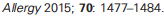 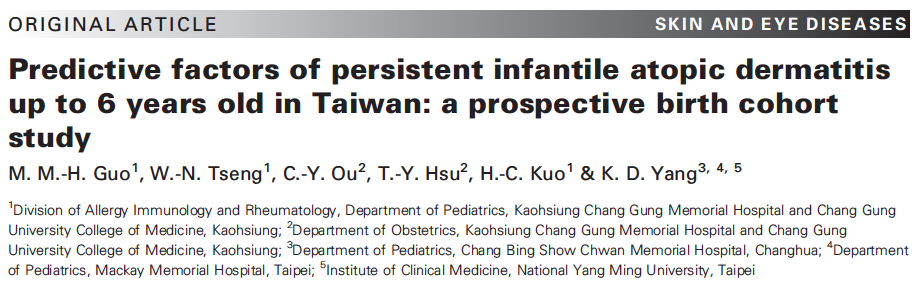 Yöntem
Doğum kohort çalışması
246 hasta, 6 yaşına kadar takip edilmiş
Aile öyküsü, Aile total-spesifik IgE değerleri, kordon kanı tIgE değeri, vb.
FM, anket ve kan örnekleri
Tutulan bölge
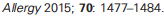 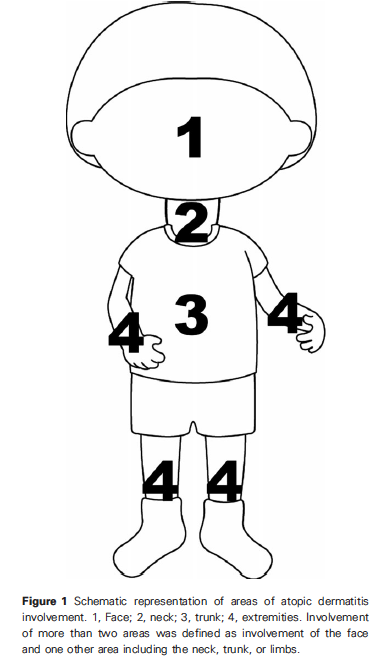 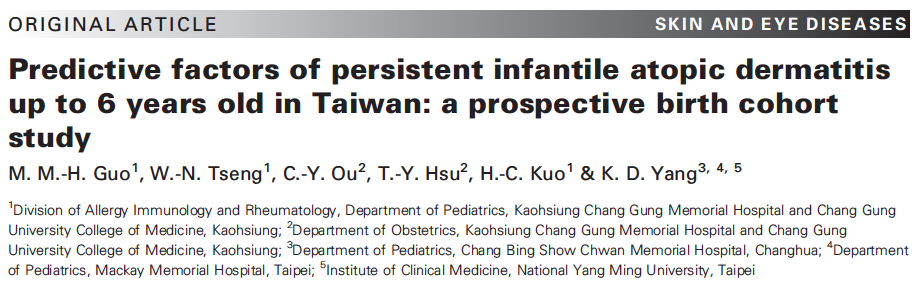 Bulgular
6 aylıkken AD olan 246 hastanın 48’inde (%19.5) yakınmalar 6 yaşta devam etmiş
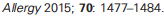 Parental faktörler
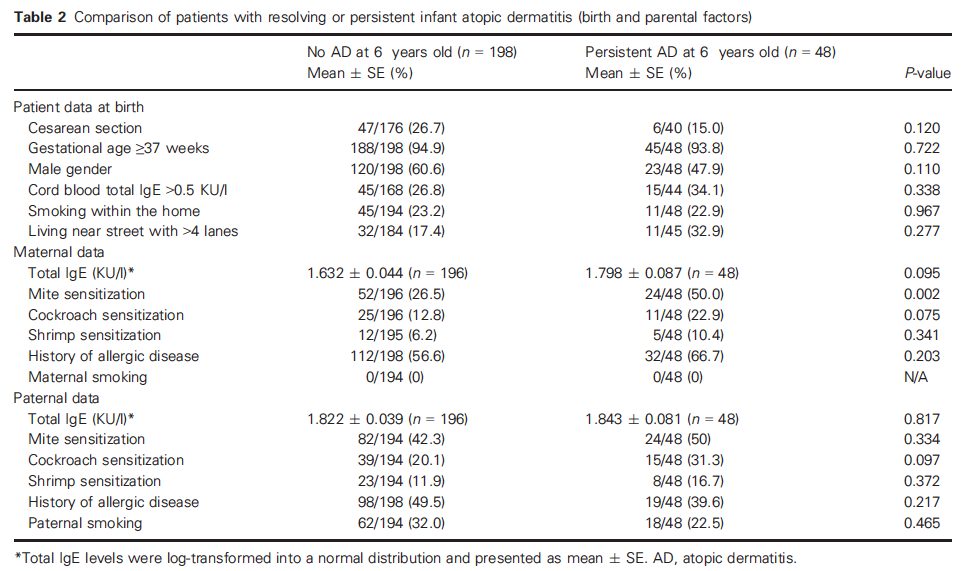 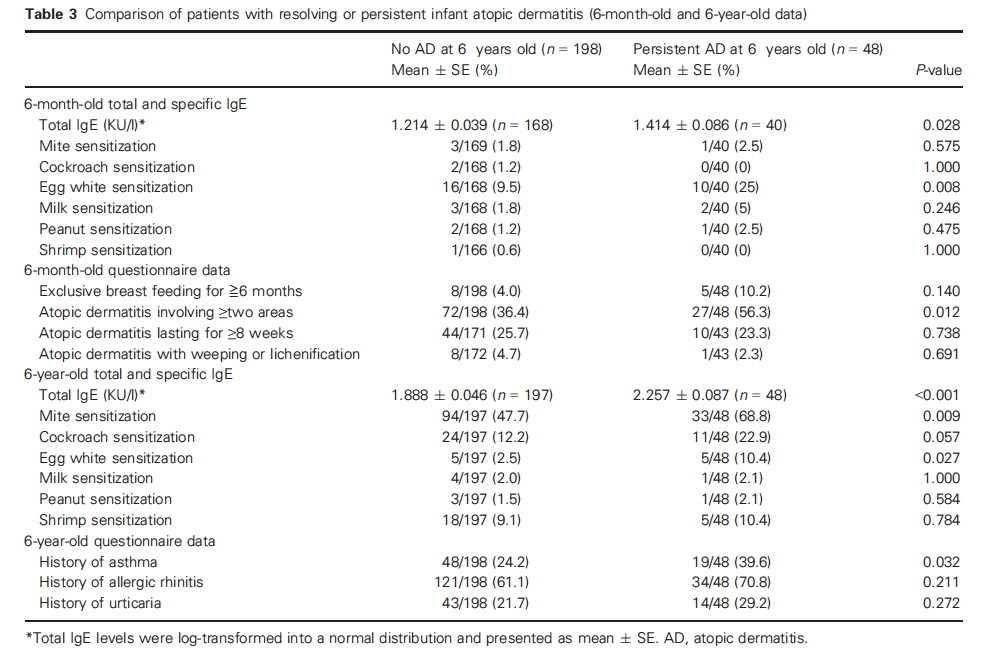 Hasta - 6 ay verileri
Hasta – 6 yaş verileri
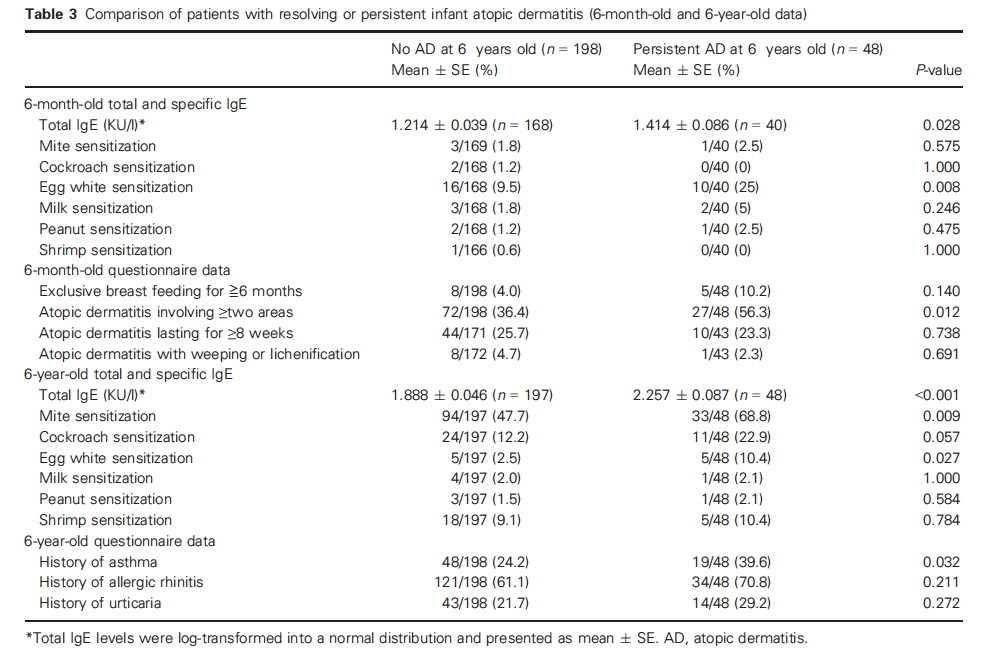 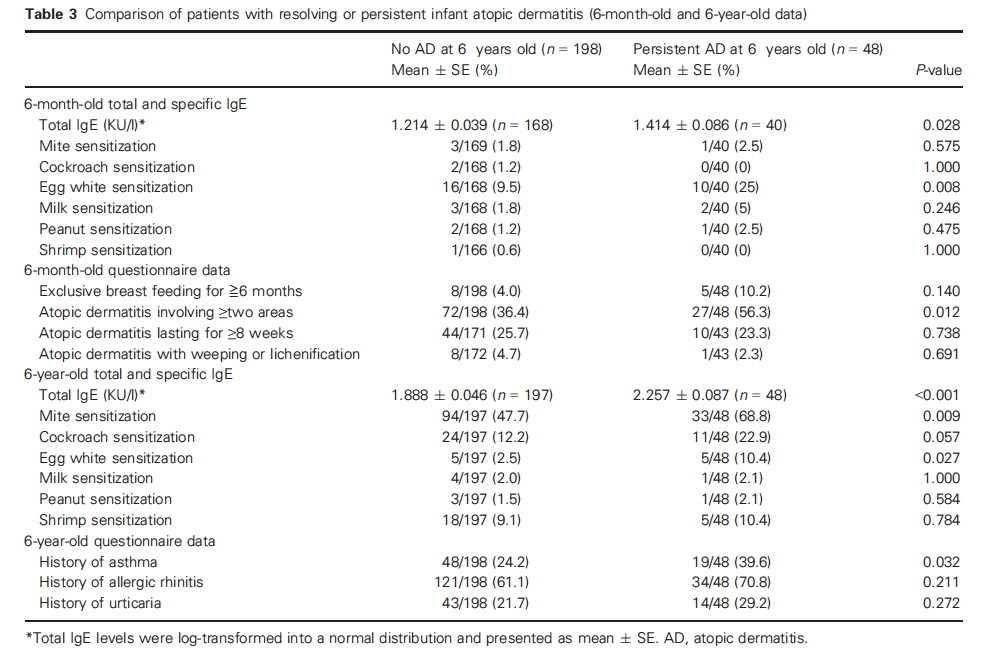 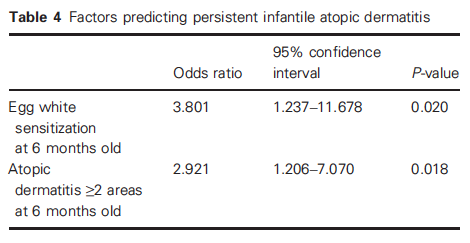 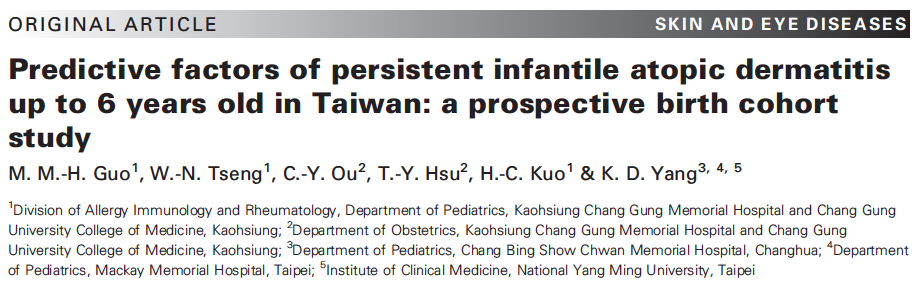 Sonuç
İnfant dönemindeki yumurta alerjisi ve 6 aylıkken 2 veya daha fazla alan tutulumu persistan infantil AD ile ilişkili
Persistan infantil AD, 6 yaşında astım riski ile ilişkili
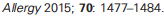 Tedavi
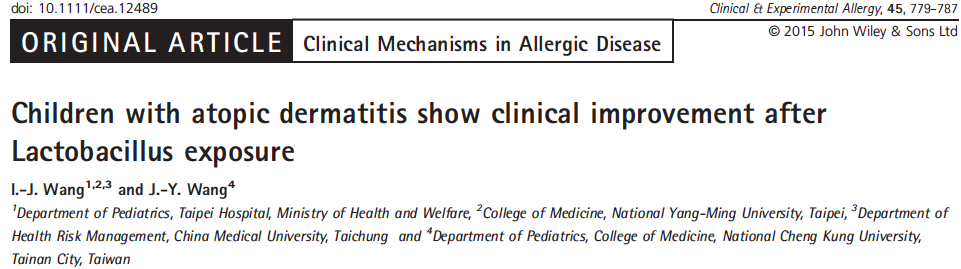 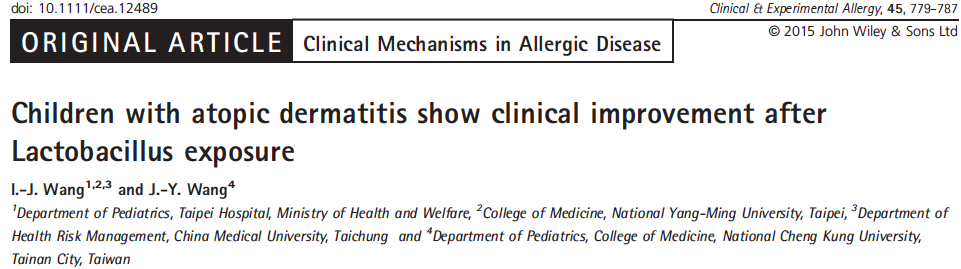 Giriş ve Amaç
Barsak mikrobiatasının probiyotiklerle modülasyonu, Th1 sitokinleri uyarıp Th2 yanıtları baskılayabilir
Probiyotiklerin AD tedavisindeki rolü net değil
Amaç: Lactobacillus paracasei (LP) ve Lactobacillus fermentum (LF) un hastalık şiddeti, yaşam kalitesi ve immün biyobelirteçler üzerine etkisini araştırmak
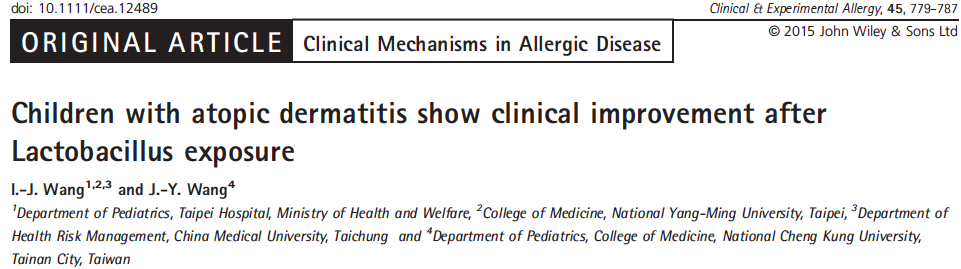 Yöntem
ÇK, prospektif, randomize, PK çalışma
220 çocuk (1-8 yaş), orta-ağır AD
Toplam 4 grup
LP, LF, LP+LF, plasebo
3 ay tedavi
AD şiddeti için indeksler
SCORAD, FDLQI, CDLQI
dPT, IgE düzeyleri, IFN-ϒ, TGF-β, TNF-α, idrar biyobelirteçleri
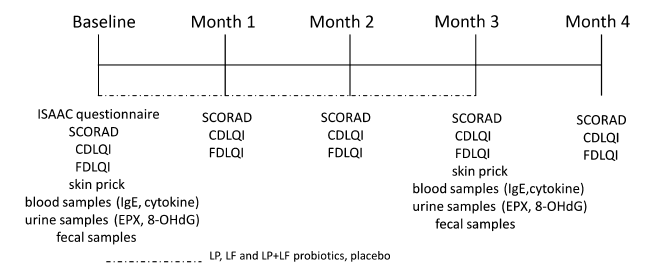 Primer sonuç noktası: 3 ay sonunda bazal değerlere göre SCORAD skorunda değişiklik
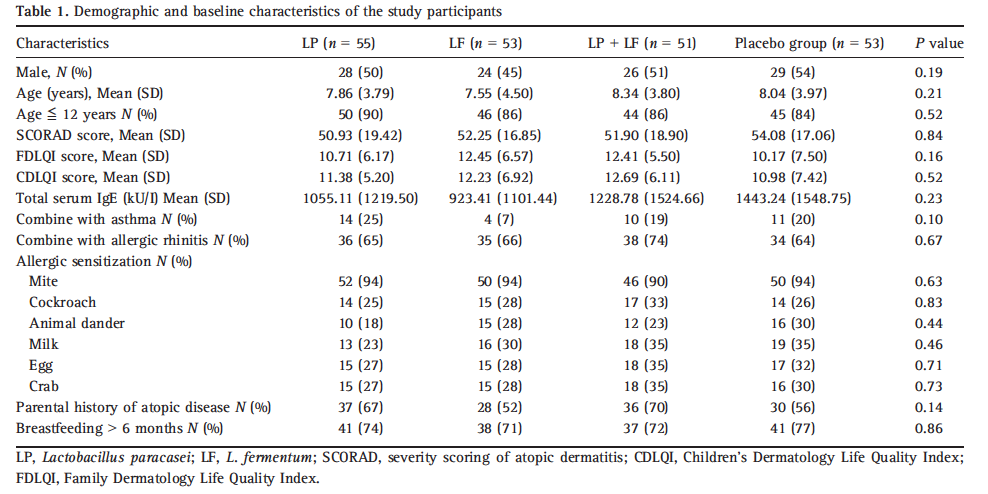 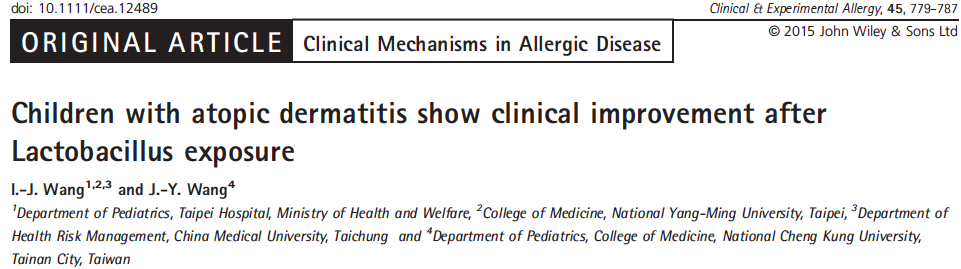 Bulgular
LF, LP ve LF+LP grubunun SCORAD (p<0.001), FDLQI (p=0.02) ve CDLQI (p=0.03) skorları plaseboya göre düşük
Subgrup analizlerinde SCORAD skor düşüklüğü (p<0.001) özellikle
< 12 yaş
> 6 ay anne sütü alanlar
Ev tozu akarı duyarlılığı olanlar
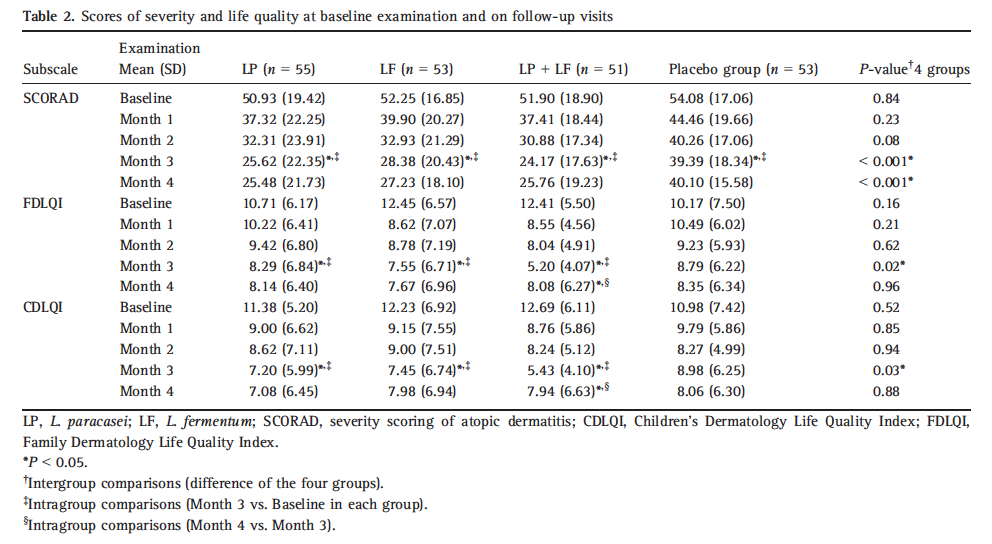 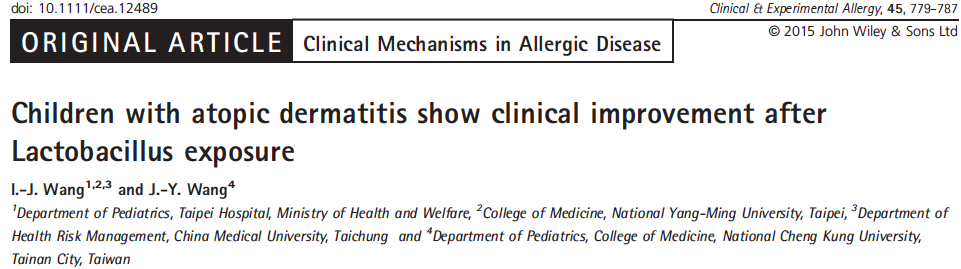 Sonuç
LP+LF kombinasyonu AD şiddetini azaltmakta ve hastaların yaşam kalitesini arttırmakta etkili
Optimal kombinasyonlarla daha iyi sonuçlar gelecekte elde edilebilir
TEŞEKKÜRLER